2  3. 1 1 . 2  1
3&4: Can I find fractions?
5: Can I equivalent fractions?
6: Can I simplify fractions?
I know what a fraction is.
I can identify fractions.
I know how to identify equivalent fractions.
In focus task
In focus
Lola, Ella, Frankie, Bobby, Tiyler & Terry
You are going to be finding fractions today.
Then, you will be playing this fraction matching game:
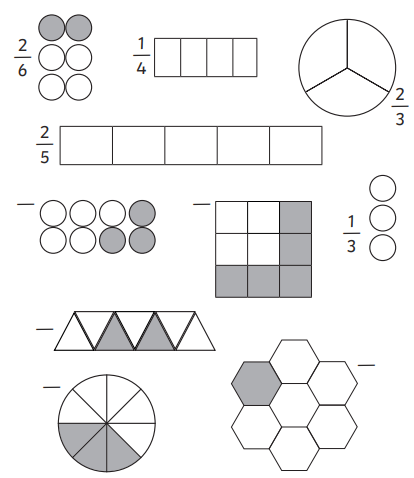 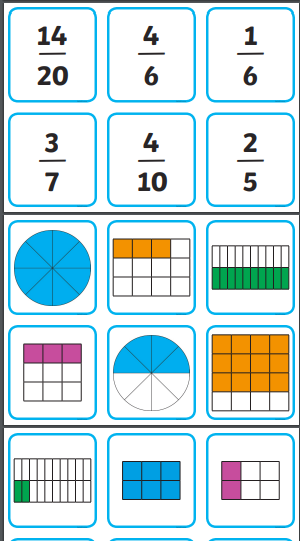 This is the Year 5 input, but Year 6s please pay attention as this will help you to remember what we did yesterday.
Equivalent fractions
Equivalent means the same value or amount.
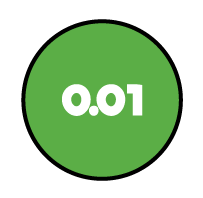 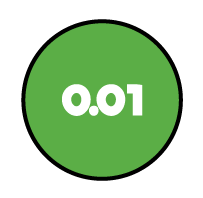 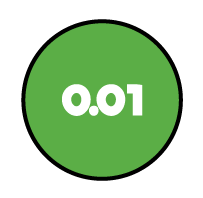 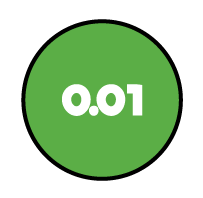 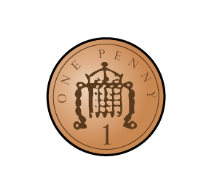 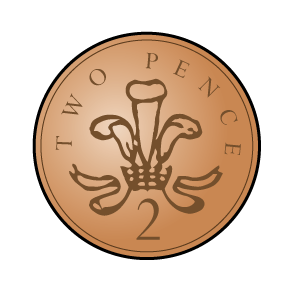 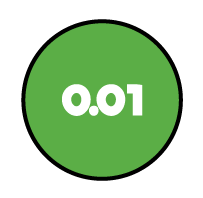 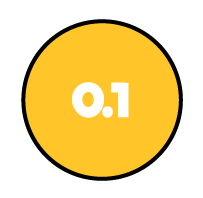 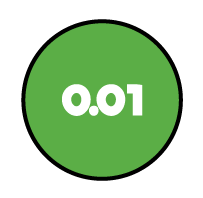 is equivalent to
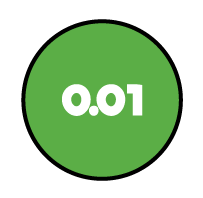 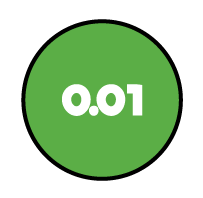 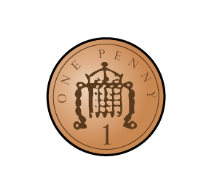 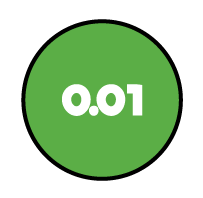 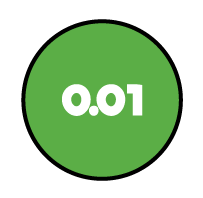 New learning
Develop Learning
Can you imagine what these fractions look like?
Develop Learning
Develop Learning
Independent
Year 5s, you now need to complete your independent work.







Year 6s, we are learning about simplifying fractions today. We’re going to use our knowledge of equivalent fractions to simplify them.
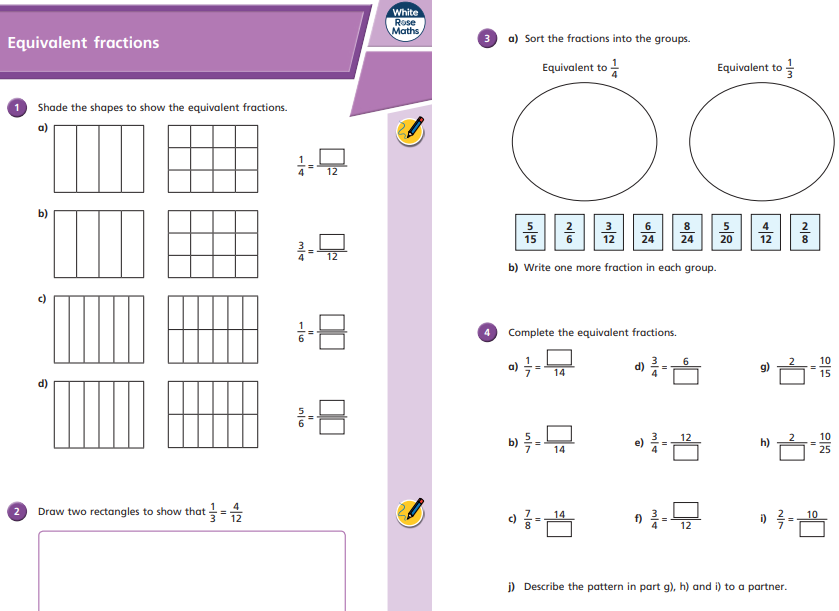 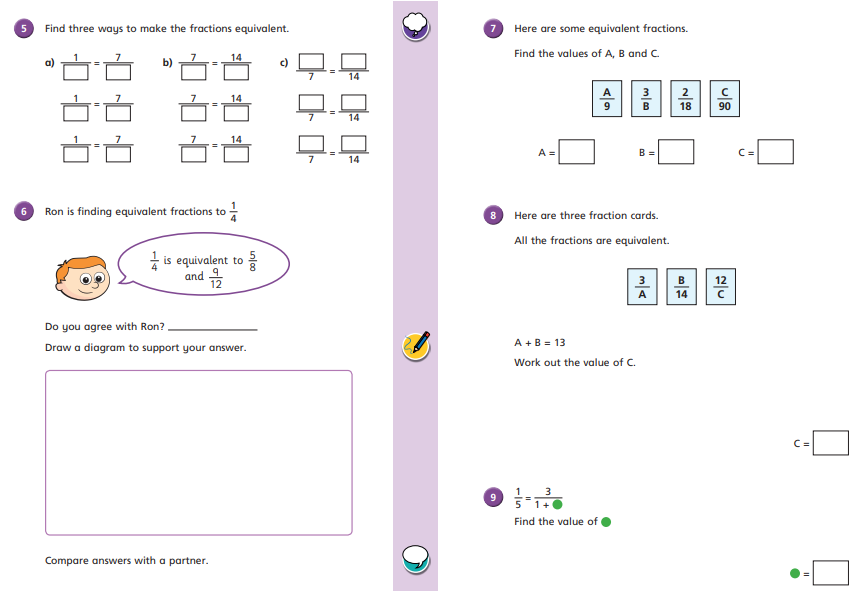 New Learning
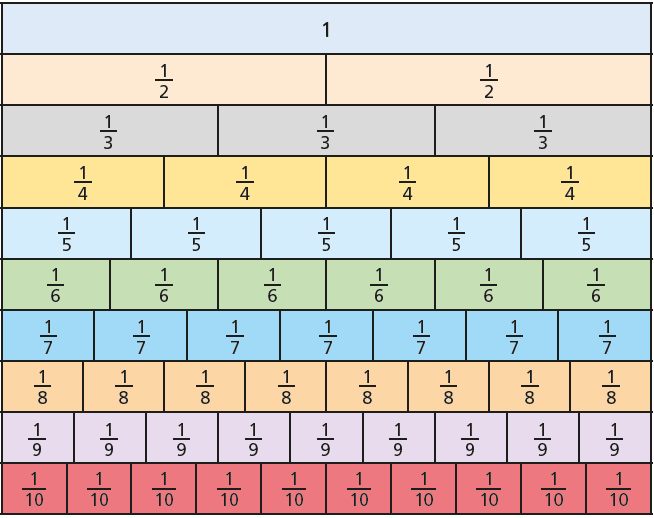 New Learning
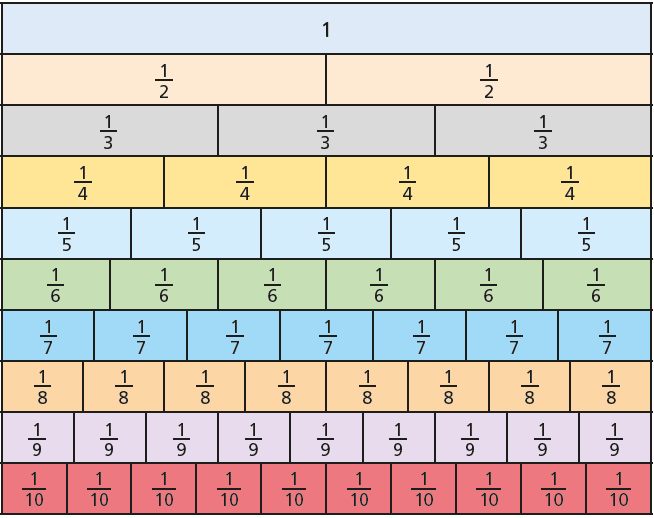 New Learning
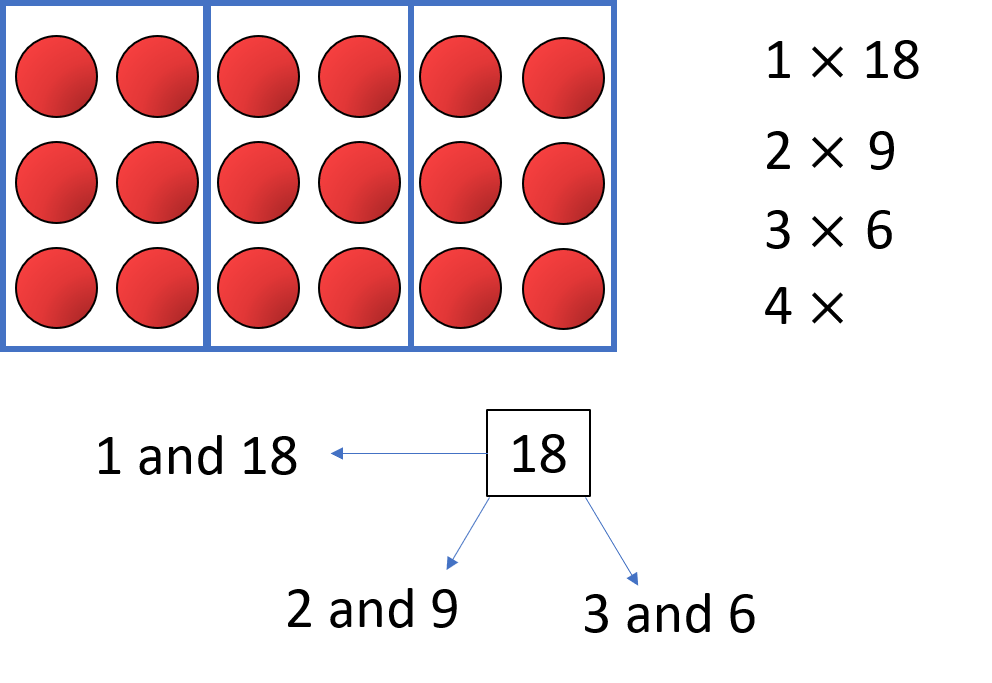 Factors of 7
Factors of 5
1
5
New Learning
Develop Learning
Factors of 6: 1, 2, 3, 6
Factors of 9: 1, 3, 9
Develop Learning
Independent Task
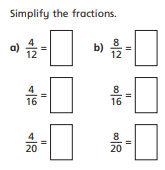 Year 6
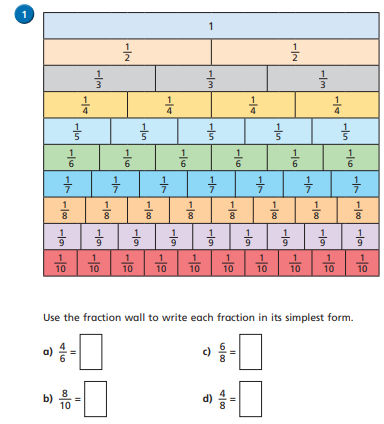 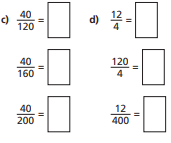 e) Use the fraction wall to explain why 7/10 does not simplify.
Year 6
Reasoning
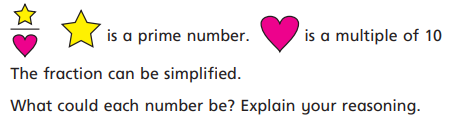 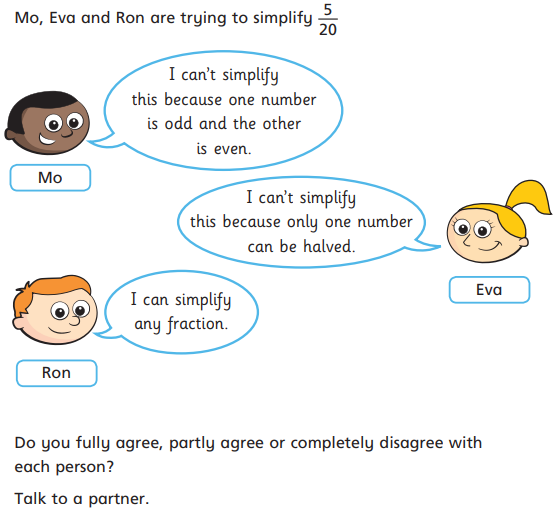 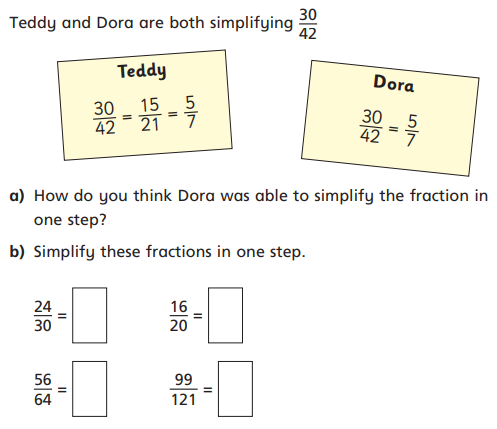 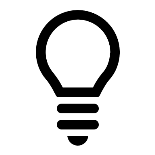 Plenary
Light Bulb Challenge
*Remember to answer in full sentences*
It is true because…            or         It is false because…
Y5
Y6
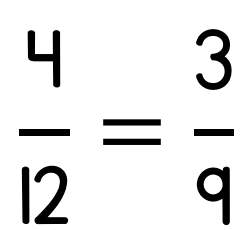 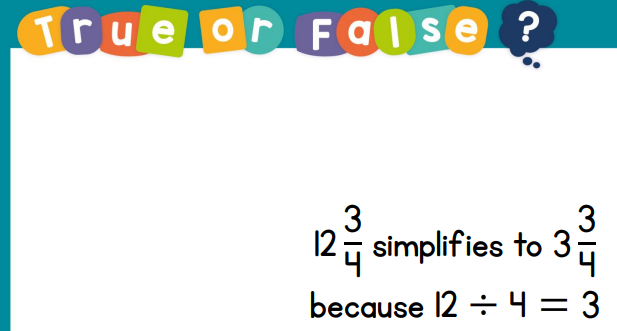 alternative
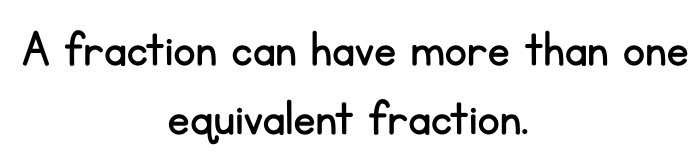